حدد السلع المراد شرائها
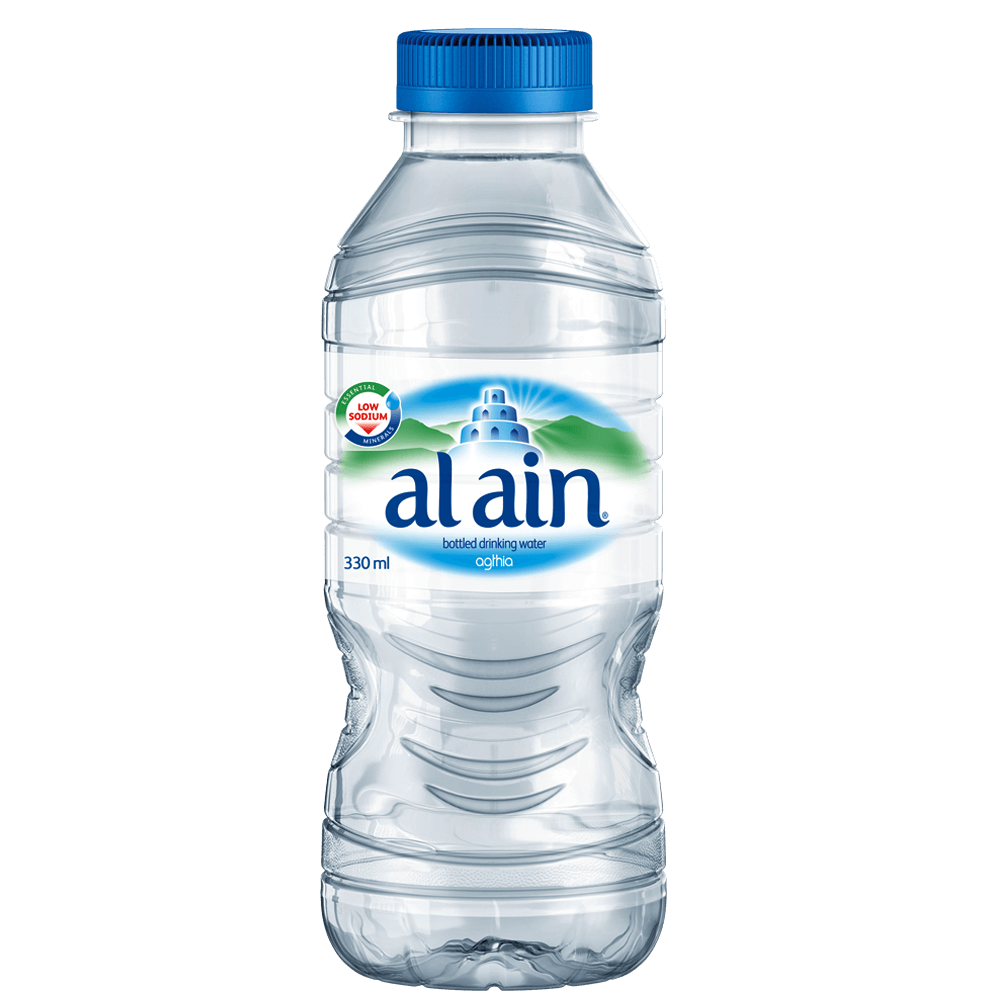 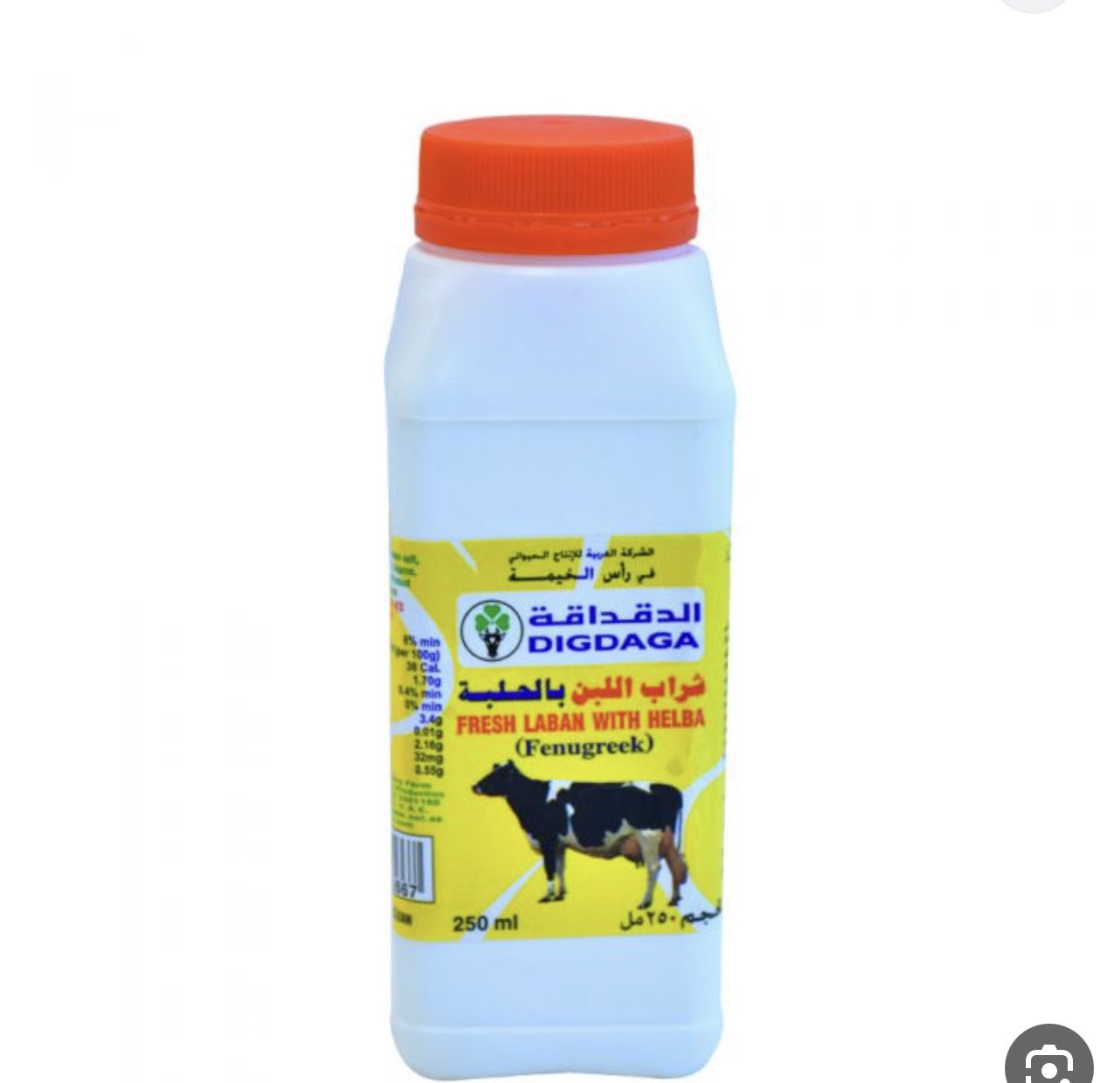 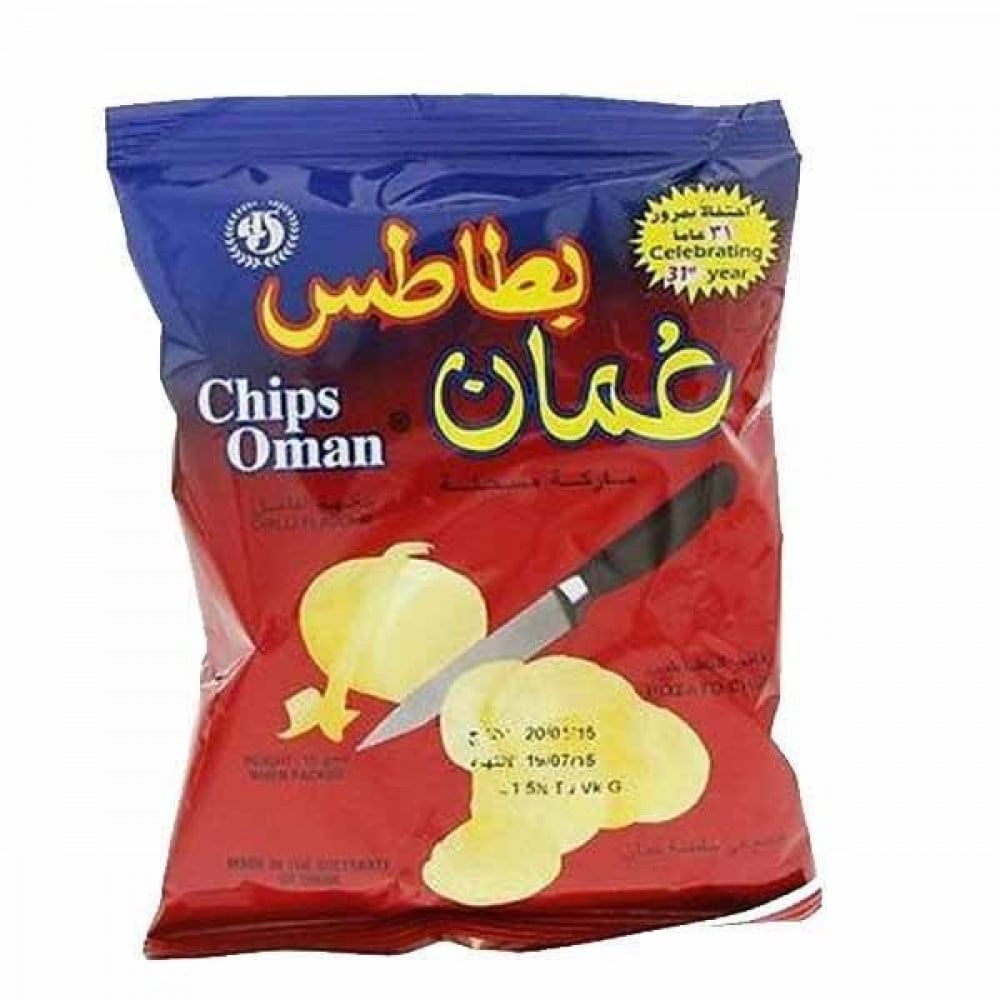 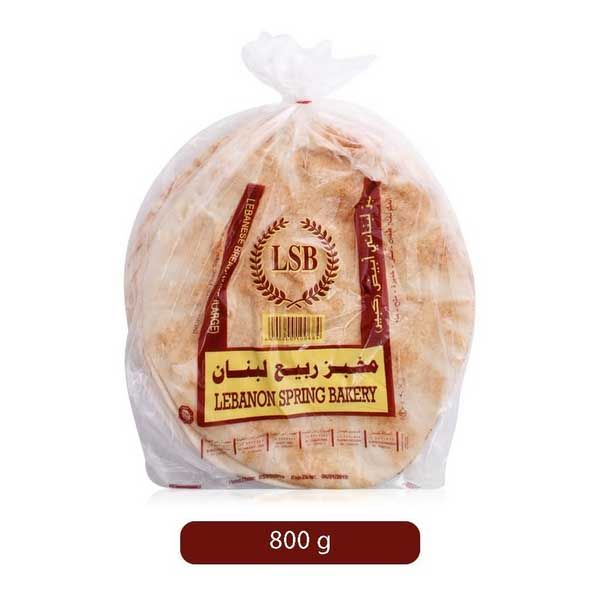